Module 6 A trip to the zoo
Unit 3 Language in use
WWW.PPT818.COM
What animal is it?
I describe, you guess.
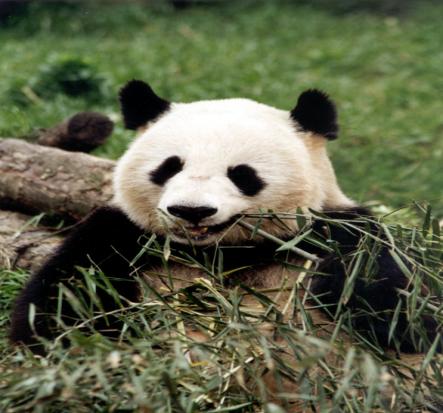 It eats plants and leaves.
It’s the favourite of people 
all over the world.
panda
It’s black and white.
It lives in China.
Bamboo is its favourite food.
I describe, you guess.
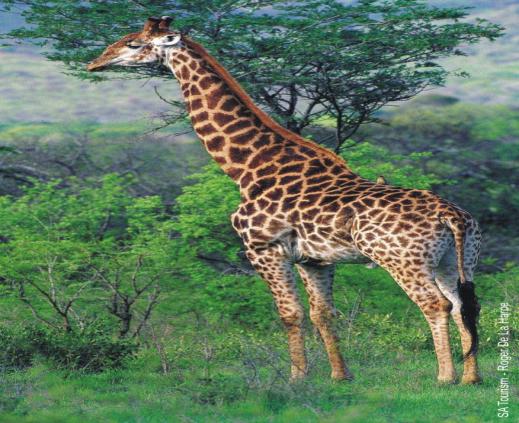 It lives in Africa.
It likes grass and leaves.
It’s the tallest animal on the land.
It has a long neck.
giraffe
I describe, you guess.
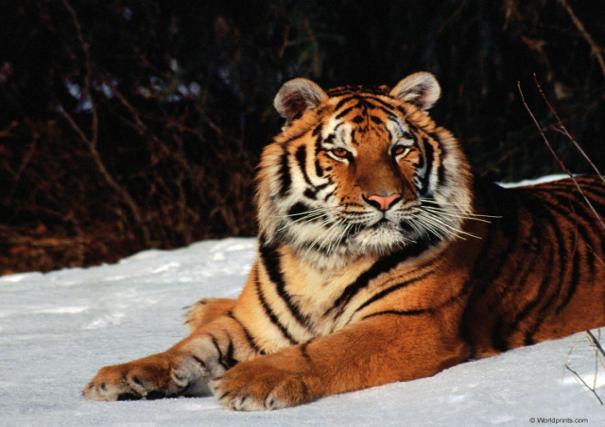 It lives in Asia.
It’s very strong and dangerous.
It likes catching other animals for 
 food and lives alone.
It’s the king of the forest.
tiger
I describe, you guess.
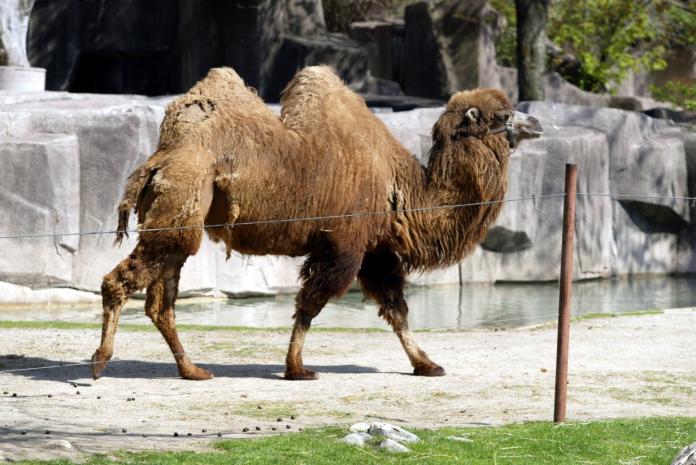 It lives in West Asia and North Africa.
It eats grass, leaves and plants.
It can carry things for people.
It has two humps.
驼峰
camel
I describe, you guess.
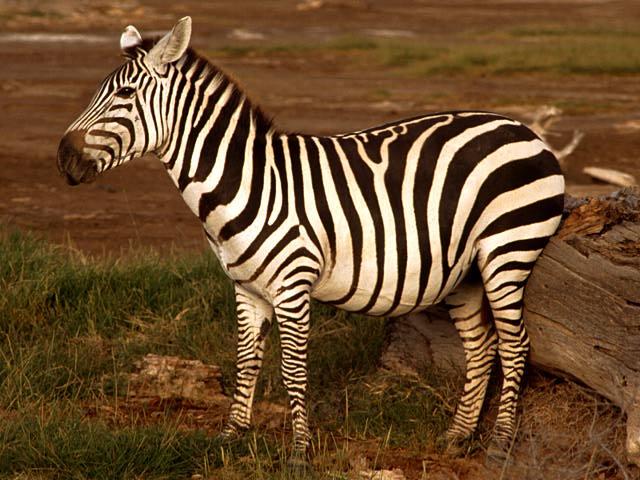 It lives in Africa.
It’s black and white.
It eats grass, plants and leaves , but
  it doesn’t eat bamboo.
zebra
I describe, you guess.
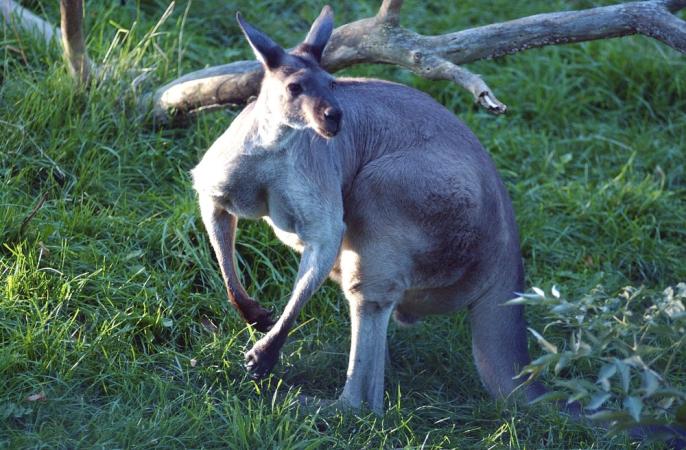 It eats grass and leaves, but it 
   doesn’t eat meat.
It’s from Australia.
It has a pocket on the front of its body.
口袋
kangaroo
I describe, you guess.
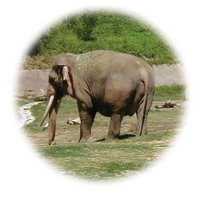 It comes from Asia.
It’s very tall and strong.
It can carry things for people.
It likes water.
It has a long nose.
elephant
I describe, you guess.
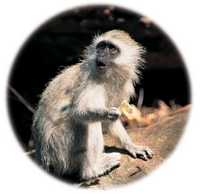 It’s very funny and clever.
It eats kinds of food, such as fruit,
  meat and leaves.
It lives in many countries 
   all over the word.
The image of Chinese Monkey 
   King is from it.
monkey
行为动词的一般现在时
1. 要表达经常性或习惯性的动作，要
    使用一般现在时。如：
    I do my homework in the evening.
    我晚上做作业。
2. 要表示现在的状态，也可以用一般
    现在时。如：
    I know him very well.
    我和他很熟。
当主语是第一人称、第二人称、第三人
称复数或复数名词时，谓语动词要用原
形；其否定形式一般在谓语动词前加
don’t (do not)
eg:
I go to the park on Sunday. 
I don’t go to school.
周日我去公园，我不上学。
当主语是第三人称单数，表示经常性、
习惯性的行为时，我们这样表达：
She speaks English.
He lives far away from school.
如果表示不常做某事，该怎样表达呢？她不说英语。
She doesn’t speak English.
他住地离学校不远。
He doesn’t live far away from school.
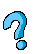 你能总结出什么呢
主语是第三人称单数的行为动词的一般
现在时否定形式是在行为动词前加
doesn’t (does not ),这时要注意把谓语动
词还原为动词原形。试比较肯定与否定
句中行为动词形式的变化：
肯定：He gets up very early.
            他起床很早。
否定：He doesn’t get up very early.
           他起床不很早。
如果要问别人是否经常做某事，我们要 采用下面的表达方式：
—Does the panda eat meat?熊猫吃肉吗？
—No, it doesn’t. 不，它不吃。
—Does it eat bamboo? 它吃竹子吗？
—Yes, it does. 是的，吃。
从以上例子可以看出，行为动词的第三
人称单数一般现在时疑问形式是在句首
加助动词does ，而加does之后，后面的
谓语动词像否定句一样也要用原形。
试比较:
肯定：He gets up very early.
            他起床很早。
疑问：Does he get up very early?
            他起床很早吗？
Review
现在把行为动词第三人称单数的各种
句式总结如下：
肯定句：主语+动词的第三人称单数形式
否定句：主语+doesn’t +动词原形
疑问句：Does+主语+动词原形？
肯定回答：Yes, 主语+does.
否定回答：No, 主语+ doesn’t.
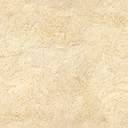 Look and say.
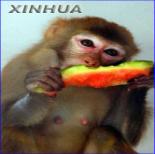 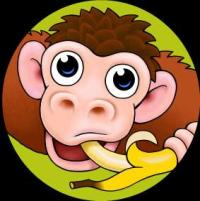 Model--
--Does the monkey like fruit?
--Yes, it does.
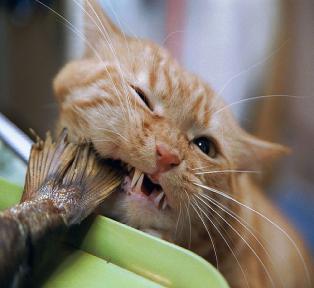 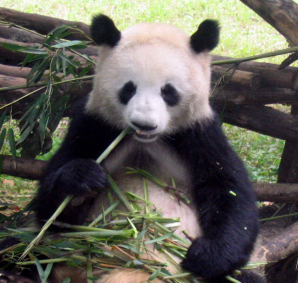 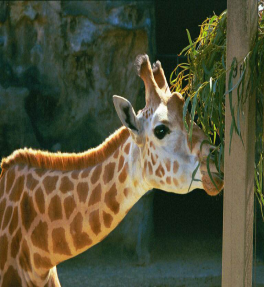 1 Work in pairs.
Name : Meimei
From: Yunnan, China
Favourite food: fruit
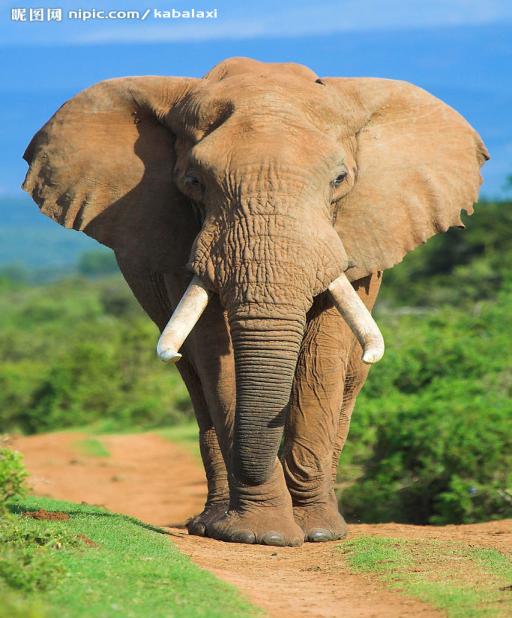 --Does Meimei the elephant come from 
    Yunnan, China?
-- Yes, it does.
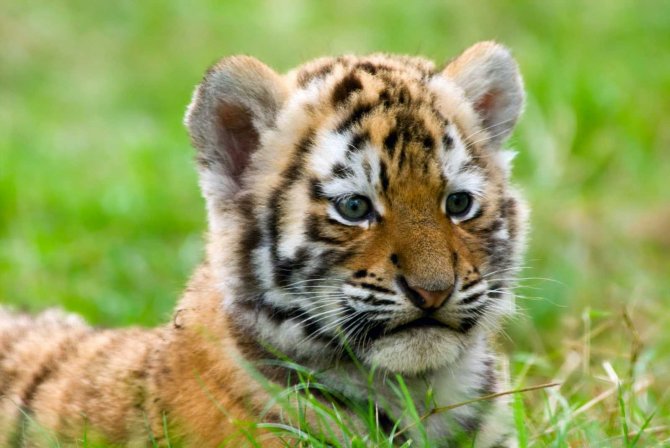 Name: Kingba
From: Asia
Favourite food: meat
2 Complete the sentences with does or doesn’t.
Does
1 ---_____ this panda come from China?
   ---Yes , it ______.
2 --- _____ this panda eat fish?
   --- ____, it ______.
3 --- _____ this monkey like fruit?
   --- Yes, it _____.
4 --- _____ this monkey live in Africa?
   --- No, it ______.
5 --- The zebra ______ like meat.
does.
Does
doesn’t
No
Does
does.
Does
doesn’t
doesn’t
3 Complete the passage with the correct 
   form of the words in brackets.
My favourite animals______ (be) zebras. Look
 at this one. It _____(be) cute. It ____(be) black 
 and white like the panda. But it ______ (do not) 
 come from Asia. It _____ (come) from Africa. 
 It ____(eat) grass.
are
is
is
doesn’t
comes
eats
4 Complete the word map.
panda
tiger
zebra
giraffe
elephant
elephant
Asia
Africa
The world of animals
monkey
monkey
Europe
America
monkey
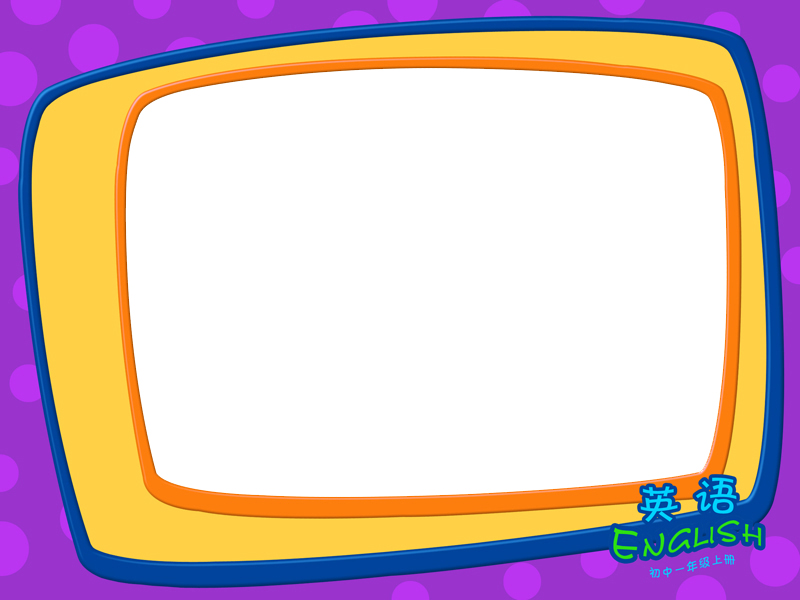 Around the world
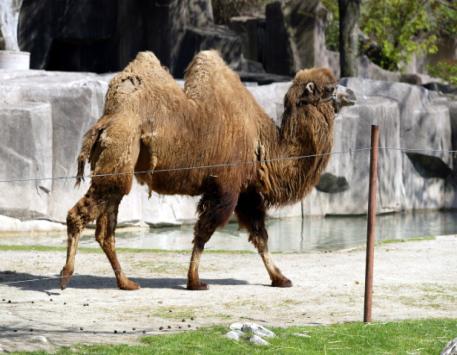 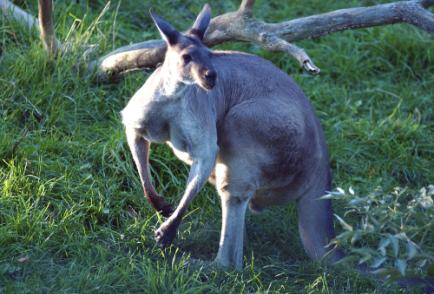 Kangaroo
The kangaroo is an Australia
 animal. It eats grass and leaves, but it doesn’t eat meat. It carries its babies in a pocket on the front of its body. With its strong tail and back legs, the kangaroo jumps across
 the grassland.
Camels
The camel lives in the deserts 
 of Africa and Asia and eats
 grass. Some people think it 
 carries water in the humps
 on its back, but it’s not true.
 In fact, it’s fat.
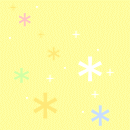 Are these behaviors（行为） good or bad?
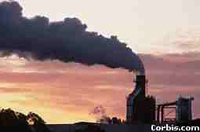 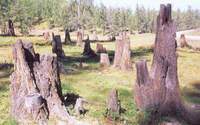 polluting（污染） air
cutting down trees
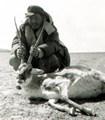 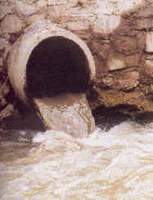 polluting （污染） water
killing animals
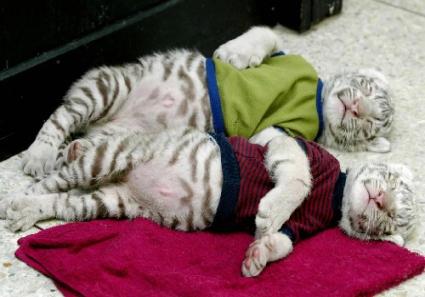 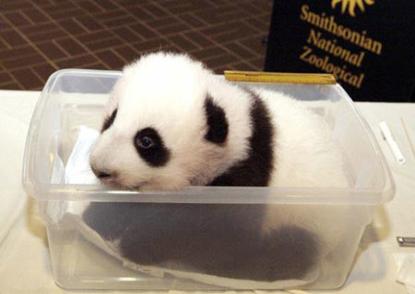 If we don’t protect（保护）them, we can’t see these lovely animals in the future （将来） .
Writing
Write 5 sentences about your favorite animal.
Use the words you know.
Tell where it lives, what it looks like, what it likes to eat…
Homework
1 Write a short passage about 
    your favourite animals.
2 Make a poster of your    favourite animals.
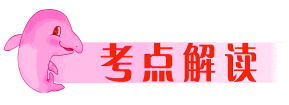 Quiz
一、 用括号内所给动词的适当形式填空。
1. The monkey _____ (like) bananas.
2. Lucy ___________ (not visit) Japan.  
3.  ____ Tiger ____ (live) in the wild in 
    China?
4. The worker _____ (give) the lion ten 
    kilos of meat a day.
5. Where ____ the wolf _____ (come)   
    from?
likes
doesn’t visit
Does            live
gives
does                 come
6. The snake _________ ( come) 
    from America.
7. Snakes ________ (live) in Asia, 
    Africa, America, Australia and Europe.
8. The monkey _________ (eat) fruit.
9. Monkeys _________ (come) from 
    South America.
10. The wolf _________ (live) in the 
    European forests.
comes
live
eats
come
lives
二、 句型转换。
1. My favourite animal is the elephant.  
  （对划线部分提问）
     _____ _ your favourite animal?
2. Hand often goes to see his grandparents       
    on Saturdays.                                                     
  （改为一般疑问句，并作否定回答）  
    ____ Hand often __ to see his   
       grandparents on Saturdays?
    No, he _______.
What is
Does                     go
doesn’t
3. Our school has two thousand students.
  （改为同义句）
     _____ ___ two thousand students in 
    our school.
4. The panda is from China.                                
  （改为同义句）
    The panda ______ _____ China.
5. The tiger eats 5 kilos of meat a day.                    
  （对划线部分提问）
     ____ _____ meat does the tiger eat a day?
There are
comes  from
How much
idioms
dog
Love me，love my________．［谚〕爱屋及乌。   
He eats like a _______．他吃得很少。 
Her husband is a real ________．她丈夫脾气确实坏。 
Never offer to teach ______ to swim．不要班门弄斧。 
You can take a ______ to water, but you can’t make 
  him drink.  
  牵马到水易，逼马喝水难。（即使给某人机会，他也不一定利用）。 
She’s always as busy as a _______．她总是忙忙碌碌。
bird
bear
fish
horse
bee